Учитель начальных классов 
Аббасова Елена Филипповна
МБОУ СОШ№17 г. Краснодар
Всероссийский конкурс «Недаром помнит вся Россия»
Отечественная война 1812 года.
Цели и задачи:
Познакомить учащихся с      историей страны 1812 года,
 дать представление о событиях, героях того времени, 
воспитывать патриотические чувства учащихся.
«Новая Россия начинается с 1812 года» А. И. Герцен
В 2012 году исполняется 200 лет одному из важнейших событий в истории нашей страны – Отечественной войне 1812 года. Победа в ней имела огромное значение для политического, общественного  и культурного развития России.
Согласно распоряжению Правительства Российской Федерации от 2 ноября 2009 года № 1628-р,  юбилей победы в Отечественной войне 1812 года  будет отмечаться на высоком государственном уровне.
О 1812 годе написано огромное количество книг. Даже простое их перечисление заняло бы несколько десятков страниц.
Восстановим события того времени.
Над голубым Неманом плыл дым от костров. Передовые части громадной армии ждали сигнала к переправе. Все зависело от маленькой фигурки в треугольной шляпе и сером сюртуке, которая тяжело сидела на белом коне. Эта фигурка на холме видна была издали. От нее ждали знака идти на русскую сторону.
Но Наполеон не давал знака. Он разглядывал молодой сосняк и желтые курганы, лежавшие на той стороне. Там не было ни живой души.
 Удивительны были и эта тишина и полное отсутствие русской армии. Так не начиналась еще ни одна война. Правда, эта война не была похожа на обычные войны.
 Наполеон готовился к ней тщательно. Огромное, небывалое в истории количество людей, пушек, лошадей, обозов должно было двинуться на Россию. Двенадцать европейских стран участвовали в этом походе. Триста тысяч солдат у Ковно, семьдесят восемь тысяч у Гродно и тридцать четыре тысячи на Буге. Полторы тысячи орудий.
Вот Руси граница, вот Неман. Французы 
Наводят понтоны: работа кипит... 
И с грохотом катятся медные пушки, 
И стонет земля от копыт. 
Надвинув свою треугольную шляпу, 
Все в том же походном своем сюртуке, 
На белом коне проскакал император 
С подзорной трубою в руке. 
Чело его ясно, движенья спокойны, 
В лице не видать сокровенных забот. 
Коня на скаку осадил он, и видит -  За Неманом туча встает.. 
И, душу волнуя, предчувствие шепчет: 
«Сомнет знамена твой русский народ!» 
 «Вперед!» - говорят ему слава и гений. -  «Вперед, император! Вперед!» 
И лик его бледен, движенья тревожны,  И шагом он едет, и молча глядит, 
Как к Неману катятся медные пушки 
И стонут мосты от копыт.  Я. Полонский «Переход через Неман»
— Я иду на Москву,— сказал Наполеон в Варшаве,— и в одно или два сражения все кончу. Император Александр будет на коленях просить мира. Я сожгу Тулу с ее оружейным заводом и обезоружу эту страну. Москва — сердце России...
Исход кампании считался предрешенным. Русская армия была почти в три раза меньше.
 Наполеон готовил то, что он сам и его приближенные называли «большим ударом». Молниеносный маневр, прыжок, неожиданный удар превосходными силами — и, наконец, мир в завоеванной столице.
Впрочем, в этой особенной войне допускалось, что поход несколько затянется. Но вряд ли сможет Россия долго сопротивляться...
 На зеленом холме над Неманом блистала золотым шитьем группа маршалов. Все сидели на лошадях в торжественном, напряженном ожидании, словно перед началом праздничной церемонии...
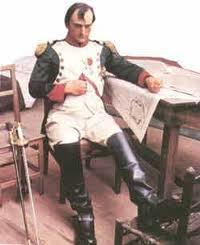 «Если я возьму Киев,
 Я схвачу Россию за ноги.
 Если я овладею Петербургом,
 Я возьму ее за голову.
 Заняв Москву, я поражу ее в сердце».
Наполеон
Наполеон много говорил об этом великом походе: «Я пришел, чтобы раз навсегда покончить с колоссом северных варваров. Шпага вынута из ножен. Надо отбросить их во льды, чтобы в течение 25 лет они не вмешивались в дела цивилизованной Европы. Балтийское море должно быть для них закрыто... Цивилизация отвергает этих обитателей севера. Европа должна устраиваться без них...»
 Человек в маленькой треуголке поднял руку с перчаткой и опустил ее вниз жестом, каким дирижер большого оркестра начинает исполнение симфонии.
Тяжело громыхнула пушка. Первое ядро перелетело через Неман и пошло ломать чащу. Гулкий звук долго перекатывался над водой. Но его тут же перекрыли другие звуки: пронзительное пение кавалерийских рожков. Уланский полк галопом проскакал мимо холма и с криком «Да здравствует император!» бросился в воду. Голубой Неман заплескал малиновыми шапками.
 — Поздравляю вас, господа,— тихо произнес Ней,— мы вошли в Россию.
    Шпага была вынута из ножен». (Отрывок из романа Л.Рубинштейна «Дорога победы»).
Кутузов Михаил Илларионович (полная фамилия — Голенищев-Кутузов) (1745-1813)
Михаил Илларионович Кутузов родился в Петербурге. Был одним из образованнейших людей своего времени. Он знал немецкий в совершенстве, изучил шведский, английский, турецкий, латинский языки, любил историю, литературу, усвоил инженерное дело и артиллерию, особенно же увлекался математикой. В 16 лет окончил инженерно-артиллерийскую школу с первым офицерским чином прапорщика и был оставлен при школе преподавателем арифметики и геометрии. Образованность и знания не только не умоляли его храбрости, твердости, спокойствия, но и сделали эти качества особенно грозными для врагов русского народа.
Когда началась Отечественная война 1812 г. и Наполеон взял Смоленск, когда серьезная опасность нависла над Россией, Александр I вынужден был, вопреки своей воле, назначить Кутузова Главнокомандующим. Старый полководец (ему уже было 67 лет, и жить оставалось менее года) быстро собрался и помчался к армии. 29 августа под Царевом-Займищем Кутузов верхом на донском коне появился перед войсками. Солдаты обрадовались, увидев любимого полководца, которому верили. Повсюду стали говорить: «Приехал Кутузов бить французов». Огромная ответственность легла на плечи Кутузова, ему была вверена судьба России, и он оправдал это доверие.
«Ну ж был денек! Сквозь дым летучий
 Французы двинулись, как тучи...»
М. Ю. Лермонтов
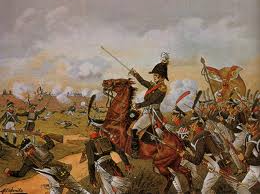 Подмосковье. Сердцевина нашей Великой Родины. Сюда, к Москве, всегда рвались завоеватели. Бородинское поле лежит на пути к нашей столице. Именно здесь русские люди остановили победный путь завоевателя — Наполеона. Это были невиданные доселе сражения. Французы и русские сражались насмерть. Перед деревней Шевардино был построен редут, пятиугольное укрепление, опоясанное мелким рвом и низким земляным валом. На нем стояло 12 пушек. 24 августа (5 сентября) начался бой за Шевардинский редут. Французы овладели им, но победа досталась им очень дорого. Около 6 тысяч французов легло на подступах к редуту и в его укреплениях. Когда на следующий день Наполеон делал смотр войскам, сражавшимся под Шевардином, видя отсутствие одного батальона, Наполеон спросил, куда он девался. Ему ответили: «Он в редуте». Батальон французов целиком был уничтожен. Тогда Наполеон попросил показать ему пленных русских солдат. Напрасно. Их не было. Мертвые русские артиллеристы лежали у своих орудий.
Кутузов был смелым полководцем и мудрым политиком. Многие его современники считали, что немыслимо, преступно даже вести разговоры о сдаче Москвы. Какую же смелость надо было иметь, чтобы издать приказ о сдаче Москвы во имя спасения Армии. Что пережил Кутузов? Многие офицеры плакали от стыда и горя, рвали на себе мундиры. Но Кутузов не мог так поступить. Это были самые горькие дни его жизни и самые великие дни его славы: «Да нет же! Будут они лошадиное мясо жрать, как турки!». Эти его слова оказались пророческими. Наполеон ждал ключи от города на Поклонной горе, но так и не дождался.
«Напрасно ждал Наполеон,
 Последним счастьем упоенный,
 Москвы коленопреклоненной,
 С ключами старого Кремля:
 Нет, не пошла Москва моя
 К нему с повинной головою
Не праздник, не приемный дар — 
она готовила пожар 
нетерпеливому герою».
А. С. Пушкин
Оставление Москвы не означало, что Наполеон победил, выиграл войну. Гений Кутузова не доставил ему этой радости. Бои в Тарутине, Малоярославце, отступление французов по голодной Смоленской дороге, битва под Вязьмой привели к разгрому Наполеоновской армии и позорному бегству непобедимого полководца. Десятки французских знамен были склонены к ногам императора Александра I в знак победы над врагом. Александр I наградил Кутузова высшим военным отличием — Георгиевский крест I степени, который давался только за совершенно исключительные заслуги. Но Александр I сделал это только потому, что так хотел народ. Сам он по-прежнему не любил героя и считал, что он не сделал ничего особенного, что все его успехи были навязаны ему.
Скажи-ка, дядя, ведь недаром, Москва, спалённая пожаромФранцузу отдана?Ведь были ж схватки боевыеДа, говорят, ещё какие!Недаром помнит вся РоссияПро день Бородина.
Ю.М. Лермонтов «Бородино»
Одним из центральных событий войны 1812 года явилось Бородинское сражение. 
26 августа (7 сентября) 1812 года в 124 км от Москвы, у села Бородина,  встретились в решительной схватке две армии - армия Наполеона,  вторгшаяся в Россию с целью ее порабощения, и русская армия, защищавшая  свободу и независимость своей Отчизны. Русские войска под командованием  фельдмаршала М. И. Кутузова нанесли противнику серьезный урон и сорвали  план Наполеона разгромить русскую армию и победоносно завершить войну. 
Бородинское сражение навеки вошло в историю освободительной борьбы  нашей страны как одна из наиболее ярких ее страниц.
В исторических документах сохранились свидетельства о беспримерной  доблести русских солдат и офицеров. Высокие образцы мужества и умелого  руководства войсками показали полководцы и военачальники русской армии  - П. И. Багратион, М. Б. Барклай де Толли, Н. Н. Раевский, Д.С. Дохтуров, Д.П.Неверовский, П. П. Коновницын, М. И. Платов, Ф. П. Уваров и другие.
Подвиг героев Бородина явился для последующих поколений вдохновляющим  примером выполнения патриотического долга перед Родиной. В тяжелые  годы Великой Отечественной войны русские люди приумножили воинскую  славу своих предков. Осенью 1941 года на Бородинском поле, где проходила  Можайская линия обороны, героически сражались с немецко-фашистскими  захватчиками воины Красной армии. Ныне на Бородинском поле рядом с  памятниками героям Отечественной войны 1812 года стоят памятники  героям Великой Отечественной войны 1941-1945 гг. как наглядное   свидетельство преемственности славных исторических традиций нашего  народа.
Все выше поднималась волна народного партизанского движения. Летучие отряды партизан создавались преимущественно  крестьянами... Широко известными стали наводящие страх на врага имена 
     Герасима Курина, Василисы Кожиной и многих других. Это их имел в виду  Л. Н. Толстой. 
«...Дубина народной войны поднялась со всею своею грозною и  величественною силой и, не спрашивая ничьих вкусов и правил, с глупой  простотой, но с целесообразностью, не разбирая ничего, поднималась, опускалась и гвоздила французов до тех пор, пока не погибло все нашествие»    (Л. Н. Толстой «Война и мир»).
Партизанские отряды формировались и офицерами кутузовской  армии: прославленным поэтом-гусаром Денисом Давыдовым, А. Н.    Сеславиным, А. С. Фигнером и др. Они совершали дерзкие набеги на  французские тылы, нанося им ощутимый урон. Об удали таких отрядов, о  бесстрашии воинов-кавалеристов писал Д. Давыдов в стихотворении      «Партизан».
...И мчится тайною тропой 
Воспрянувший с долины битв 
Наездников веселый рой 
 На отдаленные ловитвы. 
Как стая алчущих волков, 
Они долинами витают: 
То внемлют шороху, то вновь 
Безмолвно рыскать продолжают. 
Начальник, в бурке на плечах, 
В косматой шапке кабардинской, 
Горит в передовых рядах 
Особой яростью воинской… 
Давно не знаем им покой, 
Привет родни, взор девы нежный; 
Его любовь - кровавый бой, 
Родня - донцы, друг - конь надежный
Среди участников Отечественной войны 1812 года встречается имя мужественной женщины, Надежды Дуровой, которая, переодевшись в      мужское платье, добровольно отправилась на фронт и отважно сражалась с французами, не уступая мужчинам. Об этой «кавалерист-девице», как ее называли, написал увлекательную пьесу драматург А. Гладков (позднее по этой пьесе был поставлен кинофильм «Гусарская баллада»).
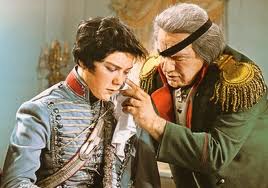 «Ничто не устоит против русского оружия — мы сильны и уверены в себе» А.В. Суворов
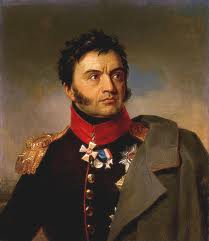 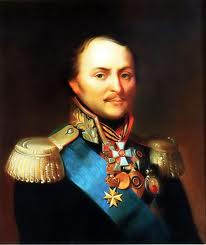 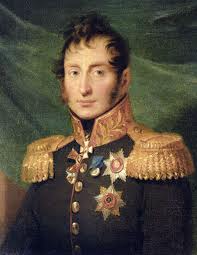 Значение Отечественной войны 1812 года
Выросла роль Российского государства в Европе
Единение народа в борьбе с врагом
Выросло чувство патриотизма народа
Народ сплотился , восстанавливая страну после разрушений
Большие материальные потери государства
Совершенствование военного мастерства русских воинов
Используемая литература:
Я. Полонский «Переход через Неман», Л.Рубинштейн «Дорога победы», 
А. С. Пушкин «Евгений Онегин»
Д. Давыдов «Партизан», 
Л. Н. Толстой «Война и мир», 
Ю.М. Лермонтов «Бородино»
Пояснительная записка